Ekspressivet 

en forsømt talehandlingstype
Peter Widell
Litteratur af mig citeret nedenfor findes på min 
hjemmeside www.peterwidell.com
1
Ekspressivet er en stedmoderligt behandlet talehandlingskategori.

Udsagnet fremsættes af Ib Ulbæk i artiklen ” Den ekspressive sproghandling  – et forsøg på afklaring” (udkommer i Skandinaviske Sprogstudier).

Det er jeg enig i.  I en belysning af talehandlingskategorien finder vi dog:

Enigheder og uenigheder mellem Ulbæk og mig.

Enighed: Searle – som er standardreferencen i diskussionen om ekspressivet – har et inhomogent syn på ekspressivet. Searle opererer forvirrende med en bred og en snæver talehandlingsklasse.

Uenighed: Hvad der kendetegner de to klasser, har vi forskelligt syn på.  

For at profilere mit egent synspunkt over for Ulbæks, er det nødvendigt at redegøre for mit konstruktive syn på talehandlingsbegrebet.
2
Klassisk talehandlingsteori (Austin 1962, Searle 1965, Habermas 1971):
Der findes fire (fem) disjunktive klasser af illokutioner:
[deklarationer]
assertiver
direktiver
kommissiver
ekspressiver
(Searle 1979 (1975):29) 
“If we adopt illocutionary point as the basic notion on which to classify uses of language, then there are a rather limited number of basic things we do with language […]”

(Searle 2010:69) 
“There are five, and only five, possible types of […] illocutionary acts.”
3
3
Klassisk talehandlingsteori (Austin 1962, Searle 1965, Habermas 1971):
Der findes fire (fem) disjunktive klasser af illokutioner:
[deklarationer]
assertiver
direktiver
kommissiver
ekspressiver
word                             word                                     word                                   word
						Ф
       world                            world                                    world                                  world
adskillelse ved 
direction of fit:
4
4
Klassisk talehandlingsteori (Austin 1962, Searle 1965, Habermas 1971):
Der findes fire (fem) disjunktive klasser af illokutioner:
assertiver
direktiver
kommissiver
ekspressiver
PW: Talehandlingsklasserne danner en konstruktiv orden (Widell 2001, 2010, 2011):
word
Illokutioner
assertiver {S,F}
(assertiver)
world
normativer
konstativer
indføring
brug
informativer
direktiver
kommissiver
perlokutioner
5
[Speaker Notes: Assertiver er en abstraktiv talehandlingskategori: Den er defineret ved, at alle dens medlemmer er underlagt en sandhedsfordring

Normativet er den første egentlige talehandlingskategori, hvis vi ser de forskellige talehandlingstyper som indgående i en konstruktiv orden: Gennem normativet opbygges allerførst en semantik for et givet sprog.]
Hovedpointen her er: Der findes kun én talehandling af illokutionær type,  nemlig assertivet, som er en kombination af en hævdehandling – en assertering – og en eksplicit tanke – en proposition – som altid består i at være en bevægelse fra en pegning på/reference til en genstand via et begreb – en givethedsmåde, et prædikat – til en sandhedsværdi, {S,F} . (Den eneste direction of fit er altså word-to-world).

Alle andre såkaldte illokutioner er i virkeligheden perlokutioner (som så evt. vil kunne være ekspliciteret metaassertivt, bl.a. via såkaldte performative verber). 

Assertivet er en abstrakt kategori, som altid vil foreligge konkret enten som et normativ – der vil være indfaldsporten til sprogdannelse: de sproglige indføringssituationer – eller som et konstativ – hvor der gøres brug af et allerede normeret sprogligt udtryk: de sproglige brugssituationer.
Klassisk talehandlingsteori (Austin, Searle, Habermas):
Fire (fem) disjunktive klasser:
assertiver
direktiver
kommissiver
ekspressiver
Talehandlingsklasserne danner en konstruktiv orden (Widell 2001, 2010):
Illokutioner
(assertiver){S,F}
normativer
konstativer
indføring
brug
informativer
direktiver
kommissiver
perlokutioner
6
[Speaker Notes: Assertiver er en abstraktiv talehandlingskategori: Den er defineret ved, at alle dens medlemmer er underlagt en sandhedsfordring

Normativet er den første egentlige talehandlingskategori, hvis vi ser de forskellige talehandlingstyper som indgående i en konstruktiv orden: Gennem normativet opbygges allerførst en semantik for et givet sprog.]
Hovedpointen her er: Der findes kun én talehandling af illokutionær type,  nemlig assertivet, som er en kombination af en hævdehandling – en assertering – og en eksplicit tanke – en proposition – som altid består i at være en bevægelse fra en pegning på/reference til en genstand via et begreb – en givethedsmåde, et prædikat – til en sandhedsværdi, {S,F} . (Den eneste direction of fit er altså word-to-world).

Alle andre såkaldte illokutioner er i virkeligheden perlokutioner (som så evt. vil kunne være ekspliciteret metaassertivt, bl.a. via såkaldte performative verber). 

Assertivet er en abstrakt kategori, som altid vil foreligge konkret enten som et normativ – der vil være indfaldsporten til sprogdannelse: de sproglige indføringssituationer – eller som et konstativ – hvor der gøres brug af et allerede normeret sprogligt udtryk: de sproglige brugssituationer.
Klassisk talehandlingsteori (Austin, Searle, Habermas):
Illustrerende eksempel:

Siger jeg ”Der er øller i køleskabet.”, udfører jeg en assertiv illokution, hvorigennem jeg formidler en tanke eller proposition, der – hvis det er tilfældet – tildeler propositionen sandhedsværdien sand.  Assertivet bruger jeg så – alt efter den instrumentelle kontekst – som enten et informativ, et direktiv eller et kommissiv.  Det kan eventuelt tydeliggøres gennem et metaassertiv: ”Det, jeg siger, skal forstås som et løfte.”
Fire (fem) disjunktive klasser:
assertiver
direktiver
kommissiver
ekspressiver
Talehandlingsklasserne danner en konstruktiv orden (Widell 2001, 2010):
Illokutioner
(assertiver){S,F}
normativer
konstativer
informativer
direktiver
kommissiver
perlokutioner
7
[Speaker Notes: Assertiver er en abstraktiv talehandlingskategori: Den er defineret ved, at alle dens medlemmer er underlagt en sandhedsfordring

Normativet er den første egentlige talehandlingskategori, hvis vi ser de forskellige talehandlingstyper som indgående i en konstruktiv orden: Gennem normativet opbygges allerførst en semantik for et givet sprog.]
Klassisk talehandlingsteori (Austin 1962, Searle 1965, Habermas 1971):
assertiver
direktiver
kommissiver
ekspressiver
Talehandlingsklasserne danner en konstruktiv orden (Widell 2001, 2010):
Illokutioner
(assertiver)
?
normativer
konstativer
Hvor skal ekspressivet 
placeres?
informativer
direktiver
kommissiver
perlokutioner
8
Klassisk talehandlingsteori (Austin 1962, Searle 1965, Habermas 1971):
assertiver
direktiver
kommissiver
ekspressiver
Searle (1979 (1975):164): 
“Expressives. The illocutionary point of this class is to express the psychological state specified in the sincerity condition about a state of affairs specified in the propositional content. The para-digms of expressive verbs are "thank," "congratu-late," "apologize," "condole," "deplore," and "welcome.“”
Talehandlingsklasserne danner en konstruktiv orden (Widell 2001, 2010):
perlokutioner
Illokutioner
(assertiver)
?
normativer
konstativer
Hvor skal ekspressivet 
placeres?
informativer
direktiver
kommissiver
9
Searle:
Klassisk talehandlingsteori (Austin 1962, Searle 1965, Habermas 1971):
Fire (fem) disjunktive klasser:
udtrykke en psykisk tilstand i almindelighed:

=

give udtryk for, at man:

	ved, at p
	tror, at p
	intenderer, at p
	ønsker, at p
	overvejer, at p
	ser, at p
	føler, at p
	beklager, at p
	takker for (, at) p
	…
udtrykke nogle mere 
specifikke psykiske tilstande blandt psykiske tilstande i almindelighed:
assertiver
direktiver
kommissiver
ekspressiver
TPW:
Searle (1979 (1975):164): 
“Expressives. The illocutionary point of this class is to express the psychological state specified in the sincerity condition about a state of affairs specified in the propo-sitional content. The paradigms of expressive verbs are "thank," "congratulate," "apologize," "condole," "deplo-re," and "welcome.“”
thank congratulate apologize condole deplore welcome
Illokutioner
(assertiver)
?
normativer
konstativer
Vi vil først se på A, derefter på B
informativer
direktiver
kommissiver
A-ekspressiver
B-ekspressiver
10
Klassisk talehandlingsteori (Austin 1962, Searle 1965, Habermas 1971):
Fire (fem) disjunktive klasser:
udtrykke en psykisk tilstand i almindelighed:

=

give udtryk for, at man:

	ved, at p
	tror, at p
	intenderer, at p
	ønsker, at p
	overvejer, at p
	ser, at p
	føler, at p
	beklager, at p
	takker for (, at) p
	…
assertiver
direktiver
kommissiver
ekspressiver
nor to get it stepped on.
Searle: ”p” har ingen direction of fit  
		= ekspressivet er en selvstændig illokution
TPW:
perlokutioner
Illokutioner
(assertiver)
?
normativer
konstativer
Searles argumentation:
“In performing an expressive, the speaker is neither trying to get the world to match the words nor the words to match the world; rather the truth of the expressed proposition is presupposed.” (Searle 1979 (1975):164)
informativer
direktiver
kommissiver
A-ekspressiver
11
Klassisk talehandlingsteori (Austin 1962, Searle 1965, Habermas 1971):
Fire (fem) disjunktive klasser:
udtrykke en psykisk tilstand i almindelighed:

=

give udtryk for, at man:

	ved, at p
	tror, at p
	intenderer, at p
	ønsker, at p
	overvejer, at p
	ser, at p
	føler, at p
	beklager, at p
	takker for (, at) p
	…
assertiver
direktiver
kommissiver
ekspressiver
Searle: ”p” har ingen direction of fit  
		= ekspressivet er en selvstændig illokution
TPW:
Ulbæk: ”p” har world-to-word direction of fit
		= ekspressivet er i virkeligheden et assertiv
perlokutioner
Illokutioner
(assertiver)
?
normativer
konstativer
Ulbæks argumentation:
”Jeg har hovedpine … Det er en simpel assertiv, en hævdel-se. Assertiven er sand, hvis den indre tilstand, hovedpine, foreligger, og falsk ellers … der er ingen grund til at skille (følelses- og holdningsudtryk) ud i en særlig gruppe. De 
tilhører gruppen af assertiver”
informativer
direktiver
kommissiver
A-ekspressiver
12
Klassisk talehandlingsteori (Austin 1962, Searle 1965, Habermas 1971):
Fire (fem) disjunktive klasser:
udtrykke en psykisk tilstand i almindelighed:

=

give udtryk for, at man:

	ved, at p
	tror, at p
	intenderer, at p
	ønsker, at p
	overvejer, at p
	ser, at p
	føler, at p
	beklager, at p
	takker for (, at) p
	…
assertiver
direktiver
kommissiver
ekspressiver
Searle: ”p” har ingen direction of fit  
		= ekspressivet er en selvstændig illokution
TPW:
Ulbæk: ”p” har world-to-word direction of fit
		= ekspressivet er i virkeligheden et assertiv
perlokutioner
Illokutioner
(assertiver)
?
Widell: ”p” har world-to-word direction of fit
		= ekspressivet er i virkeligheden et assertiv
normativer
konstativer
Min argumentation:
Jeg er enig med Ulbæk: Ekspressiver er assertiver. Searle 
tager fejl. Men Ulbæks præmisser for at sige det, han siger,
mener jeg er forkerte.
informativer
direktiver
kommissiver
A-ekspressiver
13
Klassisk talehandlingsteori (Austin 1962, Searle 1965, Habermas 1971):
Fire (fem) disjunktive klasser:
udtrykke en psykisk tilstand i almindelighed:

=

give udtryk for, at man:

	ved, at p
	tror, at p
	intenderer, at p
	ønsker, at p
	overvejer, at p
	ser, at p
	føler, at p
	beklager, at p
	takker for (, at) p
	…
assertiver
direktiver
kommissiver
ekspressiver
Enighed mellem Ulbæk og mig om kritik af Searle:
Talen om ingen ”direction of fit” er ganske uklar. Searle kæder den sammen med en antagelse om, at p skulle være præsup-poneret. Men det behøver der på ingen måde være tale om: 

Ex 1   Hvis jeg har hovedpine – eller mere i overensstemmelse med 
skemaet til venstre: hvis jeg føler, der er en pine eller smerte i mit hoved – eksisterer denne følelse uafhængigt af, om jeg over for en hører vil give sprogligt udtryk for den eller ej. 

EX 2    Hvis jeg har til hensigt at udføre en eller anden handling, fx 
binde mine sko, eksisterer denne intention uafhængigt af, om jeg over for en hører vil give sprogligt udtryk for den eller ej. 

I begge tilfælde er den sproguafhængige eksistens af den psy-kiske tilstand, en betingelse for, at vi kan tilordne det sproglige udtryk en sandhedsværdi. Og den er ikke præsupponeret. Altså: Der er tale om et assertiv.
TPW:
perlokutioner
Illokutioner
(assertiver)
?
normativer
konstativer
informativer
direktiver
kommissiver
A-ekspressiver
14
Klassisk talehandlingsteori (Austin 1962, Searle 1965, Habermas 1971):
Fire (fem) disjunktive klasser:
udtrykke en psykisk tilstand i almindelighed:

=

give udtryk for, at man:

	ved, at p
	tror, at p
	intenderer, at p
	ønsker, at p
	overvejer, at p
	ser, at p
	føler, at p
	beklager, at p
	takker for (, at) p
	…
assertiver
direktiver
kommissiver
ekspressiver
Uenighed: Min kritik af Ulbæk I:
Ulbæk mener ikke, der ”[…] sproglig set er forskel på om man rapporterer ydre eller indre tilstande.” Det bør derfor være an-ledning til, at man dropper talen om A-ekspressiver.

Det er jeg uenig i. Jeg mener, man skal bibeholde talen om A-ekspressiver som særlig klasse. 

Den skal imidlertid udledes konstruktivt og ikke stilles på linje med de øvrige grundlæggende talehandlingsklasser som i den klassiske talehandlingsteori.

Det vil jeg vende tilbage til. 

Men først vil jeg forholde mig til Ulbæks begrundelse for ikke at mene, at der er nogen sproglig forskel på ydre, fysiske og indre, psykiske tilstande.
TPW:
perlokutioner
Illokutioner
(assertiver)
?
normativer
konstativer
informativer
direktiver
kommissiver
A-ekspressiver
15
Klassisk talehandlingsteori (Austin 1962, Searle 1965, Habermas 1971):
Fire (fem) disjunktive klasser:
udtrykke en psykisk tilstand i almindelighed:

=

give udtryk for, at man:

	ved, at p
	tror, at p
	intenderer, at p
	ønsker, at p
	overvejer, at p
	ser, at p
	føler, at p
	beklager, at p
	takker for (, at) p
	…
assertiver
direktiver
kommissiver
ekspressiver
Uenighed: Min kritik af Ulbæk II:
Jeg mener, at Indre, psykiske tilstande er afgørende forskellige fra ydre tilstande af følgende grunde:

De er ontologisk set subjektive, hvor ydre tilstande er objektive.

De er som subjektive epistemologisk set direkte tilgængelige for det enkelte subjekt, mens andre kun kan kende dem via ydre kriterier.

Det enkelte subjekt kan derfor ikke tage fejl mht. sine psykiske tilstande: vide, tro, intendere osv.  (men nok mht. det p, de er om).

De kan benægtes, men ikke hele tiden (jf. Wittgensteins privatsprogs-argument).  Løgn forudsætter sandhed.

Trods disse vægtige forskelle mener Ulbæk ikke, at A-ekspressi-ver udgør nogen selvstændig talehandlingsklasse.
TPW:
perlokutioner
Illokutioner
(assertiver)
?
normativer
konstativer
informativer
direktiver
kommissiver
A-ekspressiver
16
Klassisk talehandlingsteori (Austin 1962, Searle 1965, Habermas 1971):
Fire (fem) disjunktive klasser:
udtrykke en psykisk tilstand i almindelighed:

=

give udtryk for, at man:

	ved, at p
	tror, at p
	intenderer, at p
	ønsker, at p
	overvejer, at p
	ser, at p
	føler, at p
	beklager, at p
	takker for (, at) p
	…
assertiver
direktiver
kommissiver
ekspressiver
Uenighed: Min kritik af Ulbæk III:
Som støtte for sit synspunkt anfører Ulbæk følgende:

 ”[…] også dele af den ydre verden er utilgængelig for en given person og […] vi er i stand til som betragtere at falsificere en persons udsagn om sin privilegerede indre tilstand.” 










MIT MODARGUMENT: Ja, men ydre utilgængelighed er forskellig fra indre. Gælder det ydre tilstande, står vi alle lige omkring en mulig uvidenhed. Det gør vi ikke, når det gælder indre tilstande. Dér besidder vi  hver vores vished. (jf. pkt. (2) og (3) i forrige slide).
TPW:
perlokutioner
Illokutioner
(assertiver)
?
normativer
konstativer
informativer
direktiver
kommissiver
A-ekspressiver
17
Klassisk talehandlingsteori (Austin 1962, Searle 1965, Habermas 1971):
Fire (fem) disjunktive klasser:
udtrykke en psykisk tilstand i almindelighed:

=

give udtryk for, at man:

	ved, at p
	tror, at p
	intenderer, at p
	ønsker, at p
	overvejer, at p
	ser, at p
	føler, at p
	beklager, at p
	takker for (, at) p
	…
assertiver
direktiver
kommissiver
ekspressiver
Uenighed: Min kritik af Ulbæk IV:
Endvidere fremfører Ulbæk: 

”Både den ydre og den indre verden har overflade og en dybde, et skin og et væsen, en fremtrædelse og en essens […]” 





MIT MODARGUMENT: Det er ifølge min opfattelse en alt for ab-strakt redegørelse for forholdet. Det er naturligvis rigtigt, at vi begge steder stræber mod sandhed uden altid at have den. 

Ser vi derimod konstruktivt på forholdet – hvilket jeg mener, vi bør gøre – kommer der en væsentlig forskel frem.
TPW:
perlokutioner
Illokutioner
(assertiver)
?
normativer
konstativer
informativer
direktiver
kommissiver
A-ekspressiver
18
Klassisk talehandlingsteori (Austin 1962, Searle 1965, Habermas 1971):
Hvor hører ekspressivet konstruktivt set til?
assertiver
direktiver
kommissiver
ekspressiver
PW: Talehandlingsklasserne i den klassiske talehandlingsteori danner en konstruktiv orden:
Illokutioner
(assertiver){S,F}
?
normativer
konstativer
informativer
direktiver
kommissiver
perlokutioner
19
[Speaker Notes: Assertiver er en abstraktiv talehandlingskategori: Den er defineret ved, at alle dens medlemmer er underlagt en sandhedsfordring

Normativet er den første egentlige talehandlingskategori, hvis vi ser de forskellige talehandlingstyper som indgående i en konstruktiv orden: Gennem normativet opbygges allerførst en semantik for et givet sprog.]
Klassisk talehandlingsteori (Austin 1962, Searle 1965, Habermas 1971):
Rent konstruktivt synes tale om indre, psykiske til- stande at måtte forudsætte, at vi også kan tale om ydre, fysiske tilstande. Vi må have offentlige kriteri-er til rådighed, jf. Wittgensteins privatsprogsargu-ment). 

Det omvendte synes derimod ikke at gælde: Vi kan sagtens have et sprog, der kun taler om forhold i den ydre verden, mens alle psykiske tilstande ale-ne eksisterer handleimmanent.
assertiver
direktiver
kommissiver
ekspressiver
PW: Talehandlingsklasserne i den klassiske talehandlingsteori danner en konstruktiv orden:
?
Illokutioner
(assertiver){S,F}
normativer
konstativer
normativerexpr
ekspressiver
informativer
direktiver
kommissiver
perlokutioner
20
[Speaker Notes: Assertiver er en abstraktiv talehandlingskategori: Den er defineret ved, at alle dens medlemmer er underlagt en sandhedsfordring

Normativet er den første egentlige talehandlingskategori, hvis vi ser de forskellige talehandlingstyper som indgående i en konstruktiv orden: Gennem normativet opbygges allerførst en semantik for et givet sprog.]
Klassisk talehandlingsteori (Austin 1962, Searle 1965, Habermas 1971):
Fire (fem) disjunktive klasser:
udtrykke en psykisk tilstand i almindelighed:

=

give udtryk for, at man:

	ved, at p
	tror, at p
	intenderer, at p
	ønsker, at p
	overvejer, at p
	ser, at p
	føler, at p
	beklager, at p
	takker for (, at) p
	…
assertiver
direktiver
kommissiver
ekspressiver
Uenighed: Min kritik af Ulbæk V:

Men det vil sige, og det er mit hovedargument mod Ulbæk:

Den vigtige forskel mellem talen om ydre, fysiske forhold og indre, psykiske forhold, gør det afgørende berettiget at tale om en selvstændig ekspressiv talehandlingsklasse som i den klas-siske talehandlingsteori. Ulbæks abstraktive reduktion af denne forskel er for brutal. 

Til gengæld kan ekspressivet ikke være tale om nogen fundamen-tal talehandlingsklasse, da det er konstrueret med udgangspunkt i konstativet.
TPW:
perlokutioner
Illokutioner
(assertiver)
?
normativer
konstativer
informativer
direktiver
kommissiver
A-ekspressiver
21
Klassisk talehandlingsteori (Austin 1962, Searle 1965, Habermas 1971):
Fire (fem) disjunktive klasser:
udtrykke en psykisk tilstand i almindelighed:

=

give udtryk for, at man:

	ved, at p
	tror, at p
	intenderer, at p
	ønsker, at p
	overvejer, at p
	ser, at p
	føler, at p
	beklager, at p
	takker for (, at) p
	…
assertiver
direktiver
kommissiver
ekspressiver
Uenighed: Min kritik af Ulbæk V:

Men det vil sige, og det er mit hovedargument mod Ulbæk:

Den vigtige forskel mellem talen om ydre, fysiske forhold og indre, psykiske forhold, gør det afgørende berettiget at tale om en selvstændig ekspressiv talehandlingsklasse som i den klas-siske talehandlingsteori. Ulbæks abstraktive reduktion af denne forskel er for brutal. 

Til gengæld kan ekspressivet ikke være tale om nogen fundamen-tal talehandlingsklasse, da det er konstrueret med udgangspunkt i konstativet.
TPW:
Det sidste kan for så vidt ses som imødekommelse af Ulbæk: konstativet og ekspressivet skal ikke sidestilles som i den klassiske talehandlingsteori.

Vi kan sætte ekspressivet i parentes for at understrege dette.
perlokutioner
Illokutioner
(assertiver)
?
normativer
konstativer
informativer
direktiver
kommissiver
A-ekspressiver
22
Klassisk talehandlingsteori (Austin 1962, Searle 1965, Habermas 1971):
assertiver
direktiver
kommissiver
ekspressiver
PW: Talehandlingsklasserne i den klassiske talehandlingsteori danner en konstruktiv orden:
Illokutioner
(assertiver){S,F}
normativer
konstativer
ekspressiver
informativer
direktiver
kommissiver
perlokutioner
23
[Speaker Notes: Assertiver er en abstraktiv talehandlingskategori: Den er defineret ved, at alle dens medlemmer er underlagt en sandhedsfordring

Normativet er den første egentlige talehandlingskategori, hvis vi ser de forskellige talehandlingstyper som indgående i en konstruktiv orden: Gennem normativet opbygges allerførst en semantik for et givet sprog.]
Klassisk talehandlingsteori (Austin 1962, Searle 1965, Habermas 1971):
Lad os nu se på B:
Fire (fem) disjunktive klasser:
udtrykke en psykisk tilstand i almindelighed:

=

give udtryk for, at man:

	ved, at p
	tror, at p
	intenderer, at p
	ønsker, at p
	overvejer, at p
	ser, at p
	føler, at p
	beklager, at p
	takker for (, at) p
	…
udtrykke nogle mere 
specifikke psykiske tilstande blandt psykiske tilstande i almindelighed:
assertiver
direktiver
kommissiver
ekspressiver
TPW:
Searle (1979 (1975):164): 
“Expressives. The illocutionary point of this class is to express the psychological state specified in the sincerity condition about a state of affairs specified in the propo-sitional content. The paradigms of expressive verbs are "thank," "congratulate," "apologize," "condole," "deplo-re," and "welcome.“”
thank congratulate apologize condole deplore welcome
Illokutioner
(assertiver)
?
normativer
konstativer
informativer
direktiver
kommissiver
A-ekspressiver
B-ekspressiver
24
udtrykke nogle mere 
specifikke psykiske tilstande blandt psykiske tilstande i almindelighed:
Som tidligere omtalt nævner Searle, at ekspres-sivet ikke har nogen direction of fit, da p er præ-supponeret. Det passer, som vi har set, ikke for det brede A-ekspressiv, men synes netop at gæl-de for eksemplerne her.

Spørgsmålet er hvorfor, og hvad der i øvrigt ken-
detegner eksemplerne.
thank (for p) congratulate (with p) apologize (for p)
condole (on occ. of p)
deplore  (that p)
welcome (that p)
B-ekspressiver
25
Lad os sætte et par eksempler ind i den formel for A-ekspres-siverne, vi er nået frem til:

    Jeg asserterer herved, at jeg takker dig for, (at) p
    Jeg asserterer herved, at jeg lykønsker dig med (at) p
    Jeg asserterer herved, at jeg hilser det velkomment, at p

Heraf fremgår, at ekspressiverne har to propositionelle ind-hold, hvor det ene, det blå, er indlejret i det andet, det røde. 

Mønstret synes her at være, at den første indlejrede sætning refererer til en psykisk reaktion på noget, hører har gjort eller oplevet. Det sidste – at det er noget, hører har gjort eller ople-vet – forklarer, at der altid er tale om en præsupposition.  

Her mener jeg nu, at det er vigtigt, at man ikke forveksler eller sammenblander de tre niveauer i denne formel for A-ekspres-sivet, nemlig (1) A-ekspressivet (sort), (2) den psykiske tilstand (rødt) og (3) det, den psykiske tilstand er rettet mod (blåt).
udtrykke nogle mere 
specifikke psykiske tilstande blandt psykiske tilstande i almindelighed:
thank (for p) congratulate (with p) apologize (for p)
condole (on occ. of p)
deplore  (that p)
welcome (that p)
B-ekspressiver
26
Searles forveksling /sammenblanding: 

”The illocutionary point of this class is to express the psycho- logical state specified in the sincerity condition (1 + 2) about a state of affairs specified in the propositional content (3)”

Her sammenblandes (1) og (2):  Der er ikke tale om, at den psykologiske tilstand udtrykkes gennem den sproglige ytring. Ejheller at den konstitueres gennem den.
udtrykke nogle mere 
specifikke psykiske tilstande blandt psykiske tilstande i almindelighed:
thank (for p) congratulate (with p) apologize (for p)
condole (on occ. of p)
deplore  (that p)
welcome (that p)
EKSEMPELVIS: Jeg takker ikke blot i og med jeg siger ”tak”. I stedet asserterer jeg noget, som kan være sandt eller falsk om min taknemmelighed, og som derfor som vederhæftighedsbe-tingelse har, at jeg rent faktisk er i den pågældende psykologi-ske tilstand.
B-ekspressiver
27
Searles forveksling /sammenblanding: 

”The illocutionary point of this class is to express the psycho- logical state specified in the sincerity condition (1 + 2) about a state of affairs specified in the propositional content (3)”

Her sammenblandes sort, rødt og blåt:  Der er ikke tale om, at den psykologiske tilstand udtrykkes gennem den sproglige ytring. Ejheller at den konstitueres gennem den.
udtrykke nogle mere 
specifikke psykiske tilstande blandt psykiske tilstande i almindelighed:
Opsummerende om Searle:

Ikke som hos Searle en amalgamering af assertivet 
og propositionen i en ny illokution:

      illokution: (jeg udtrykker min) tak for (1+2)
		præs. prop.: at du hjalp mig (3)
                               [vederh.bet.: jeg føler faktisk taknemmelighed]


Men indfældet i formlen for A-ekspressiver:

      illokution: jeg asserterer overfor dig, (1)
                     psyk. tilst.: at jeg føler taknemmelighed over (2)
		 præs.prop.: at du hjalp mig (3)
                               [vederh.bet.: jeg føler faktisk taknemmelighed]
thank (for p) congratulate (with p) apologize (for p)
condole (on occ. of p)
deplore  (that p)
welcome (that p)
EKSEMPELVIS: Jeg takker ikke blot i og med jeg siger ”tak”. I stedet asserterer jeg noget, som kan være sandt eller falsk om min taknemmelighed, og som derfor som vederhæftighedsbe-tingelse har, at jeg rent faktisk er i den pågældende psykologi-ske tilstand.
B-ekspressiver
28
Ulbæks forveksling/sammenblanding

Også Ulbæk synes at sammenblande niveauerne: 

”Modtager indgår i en essentiel relation til den valgte eks-pressiv […]” 

Det gælder ifølge Ulbæk fx når man kondolerer, hvor ”[…] taler relaterer sig til hører ved at kondolere denne med en persons død.” 

Men herved sammenblandes ekspressivet i forklaringen med selve kondolencen, som er ekspressivets propositio-nelle indhold: 

”Jeg asserterer herved min kondolence (= medfølelse med dig) i anledning af din fars død.”
udtrykke nogle mere 
specifikke psykiske tilstande blandt psykiske tilstande i almindelighed:
thank (for p) congratulate (with p) apologize (for p)
condole (on occ. of p)
deplore  (that p)
welcome (that p)
Denne sammenblanding er måske baggrunden for, at Ulbæk ”[..] er uenig i det skridt der [...] tages til at lægge den smal-lerede klasse af ekspressiver ind under den bredere.” Holder man i sin analyse A-ekspressivet ude fra dets propositionelle
indhold, ser man klart, at den smallere klasse, modsat hvad Ulbæk hævde, må være lagt ind under den bredere.
B-ekspressiver
29
Hvis vi skal opsummere omkring det foregående, så kan vi sige, at ”thank”, ”congratulate” osv. ikke er illokutionære handlinger, som Searle og Ulbæk antager. Det er kun det assertiv, som rummer dem som propositionelt indhold.
Nu forklarer denne opsummerende konstatering imidlertid ikke, hvorfor Searle og Ulbæk forveksler/sammenblander  niveauerne. Lad os derfor til sidst se på nogle af de grun-de, der kan være.
udtrykke nogle mere 
specifikke psykiske tilstande blandt psykiske tilstande i almindelighed:
Vi har allerede konstateret, at den proposition, der indgår i B-ekspressiverne, vedrører en psykisk reaktion på noget, hører har gjort eller har oplevet. Ser vi på eksemplerne, kan vi måske komme det lidt nærmere: Ved alle verberne til venstre drejer det sig om følelsesreaktioner (i modsætning til kognitive eller volitive reaktioner). Men der er mere på spil end dette: Følelsesreaktionerne synes at indgå i et in-teraktionsspil med ydelser og modydelser: Får man, takker man; skader man, undskylder man; hænder noget ubehage-
ligt for én, viser man vedkommende medlidenhed osv. Fø-lelsesreaktionerne danner en følelsesøkonomi underlagt et etisk balanceprincip.
thank (for p) congratulate (with p) apologize (for p)
condole (on occ. of p)
deplore  (that p)
welcome (that p)
B-ekspressiver
Men det er måske her, vi skal finde en af grundene til  for-veksling/sammenblanding.
30
[Speaker Notes: Takke for noget, ønske tillykke med noget, undskylde for noget, vise medfølelse over for en, kondolere over for en, beklage noget, velkomme noget (en anden har gjort)]
Følelser som taknemmelighed, medlidenhed, påskønnelse, beklagelse osv.  har i sig selv intet med tale, endsige med menneskelige institutioner at gøre. Vi kan finde dem selv hos de umælende. Men vi kan ikke desto mindre, som vi har set, skabe interaktionssammenhænge omkring dem, som gør, at vi kan holde hus med dem. 

Disse interaktionssammenhænge kan konventionaliseres ved at de ekspressiver, der refererer til sammenhængene kan mi-ste deres oprindelige forankring i følelsen, og dermed forsyn-de sig mod den sandhedsfordring, der oprindeligt har været knyttet til dem.   

Men det kunne netop være anledningen til, at man har villet ophøje selve interaktionssammenhængen til sammenhæng for forekomsten af illokutioner.

Imidlertid har ”thank”, ”congratulate” osv. intet med illokutio-ner at gøre. De er propositionelle indhold i A-ekspressiver.
udtrykke nogle mere 
specifikke psykiske tilstande blandt psykiske tilstande i almindelighed:
thank (for p) congratulate (with p) apologize (for p)
condole (on occ. of p)
deplore  (that p)
welcome (that p)
Austin har kaldt gruppen af ord, der står til venstre, for be-habitiver.  Når vi ser bort fra, at de ikke er betegnelser for illokutioner, men for propositionelle indhold, er det måske en rimeligt at betegne dem sådan: Det er handlinger, der adfærdsregulerer gennem mild konventionalisering
B-ekspressiver
31
udtrykke nogle mere 
specifikke psykiske tilstande blandt psykiske tilstande i almindelighed:
Ulbæks forveksling/sammenblanding
Ulbæk mener, at gruppen af ord til venstre tilhører gruppen af ””egentlige” ekspressiver”. 

Jeg håber at have vist, at der overhovedet ikke er tale om ekspressiver her, men snarere om propositionelle indhold i de ”egentlige” ekspressiver, som i virkeligheden er assertiver om psykiske tilstande. 

Det gør dem til sociale institutioner, men på ingen måde til illokutioner.
thank (for p) congratulate (with p) apologize (for p)
condole (on occ. of p)
deplore  (that p)
welcome (that p)
B-ekspressiver
32
Vi kan opsummere omkring essensen af det forudgående:

Ekspressivets almene form er:

       Jeg asserterer hermed over for dig, (1)
                  at jeg befinder mig i en given psykisk tilstand  (2)
	          som reaktion på hørers handling eller på en hændelse, hører har været udsat for (3)

Ekspressivet er ingen fundamental talehandling. Den ligger på ingen måde på linje med normativet og konstativet. 

En undergruppe af ekspressiver  er den gruppe, Austin har kaldt behabitiver. Det, der gør dem til behabitiver, er ikke, som Austin og andre har troet, at de har status af illokutionære (performative)  verber. De er derimod udtryk for dele af det propositionelle indhold i de pågældende ekspressiver.
33
SLUT
34
APPENDIKS
35
Psykiske bevidsthedstilstande er ontologisk set – dvs. som værenskategorier – alle subjektive i modsætning til alle fysiske ting, som er objektive.

Den, der befinder sig i en eller anden psykisk bevidsthedstilstand , vil altid have direkte tilgang til tilstanden, mens andre udelukkende har tilgang til den via re-ference til ting i den offentlige verden, som kan tjene som kriterium på, at en adfærd – det kan være en handling eller det kan være en følelsesreaktion – har vist sig i forbindelse med den pågældende tilstand. 

Vi kan ikke tage fejl omkring, hvorvidt et eller andet fornemmes, føles eller fo-rekommer at være sådan og sådan. Fornemmelser, følelser og formeninger er     – qua de fornemmelser, følelser og formeninger, de er – uomstødelige.  Det betyder dog ikke, at deres indhold – det, de er om – er uomstødeligt. Epistemo-logisk set kan vi alle tage fejl og mangle objektivitet i vores domme.

Vi vil undertiden kunne lyve omkring vores psykiske bevidsthedstilstande. Men vi vil ikke kunne gøre det hele tiden. Løgnens mulighed om et eller andet ligger i, at der findes sand tale om det (Wittgensteins privatsprogsargument).
36
A
[Jeg asserterer, at ]
sprogligt give udtryk for en psykisk tilstand i almindelig-
hed :

=

sige, at man:

	ved at p
	tror at p
	intenderer at p
	ønsker at p
	overvejer p
	ser at p
	føler at p
	…
”Jeg er tørstig”
{S,F}
tale
assertiver
A er tørstig
A vil/ønsker/intenderer p
A perciperer q
A slutter (handleimmanent) 
     at hvis ønske p, så 
     handling q,   
-------------------------------------
A handler = fører glasset til 
munden og vender det
(= drikker)
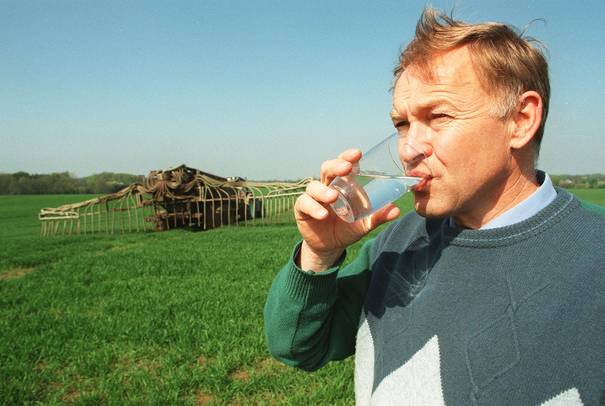 handling
Ah!
følelse
37